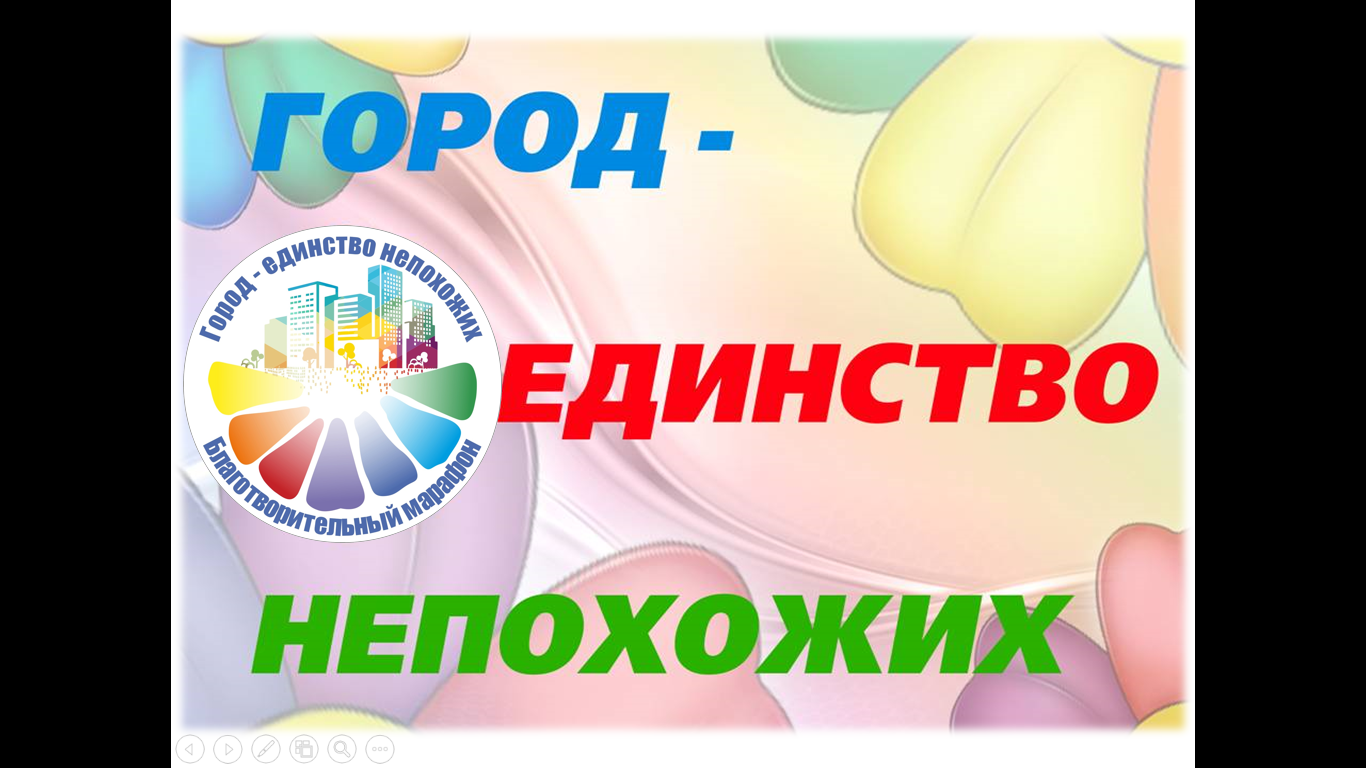 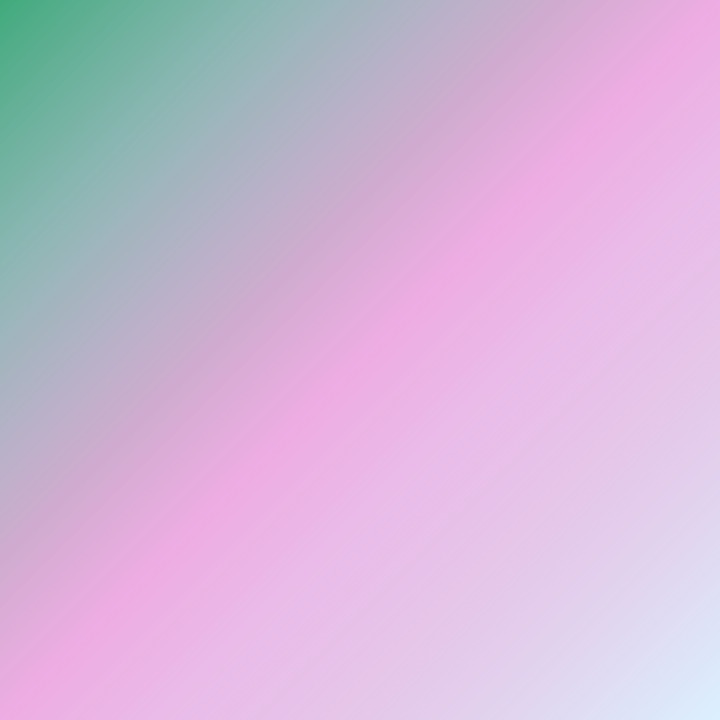 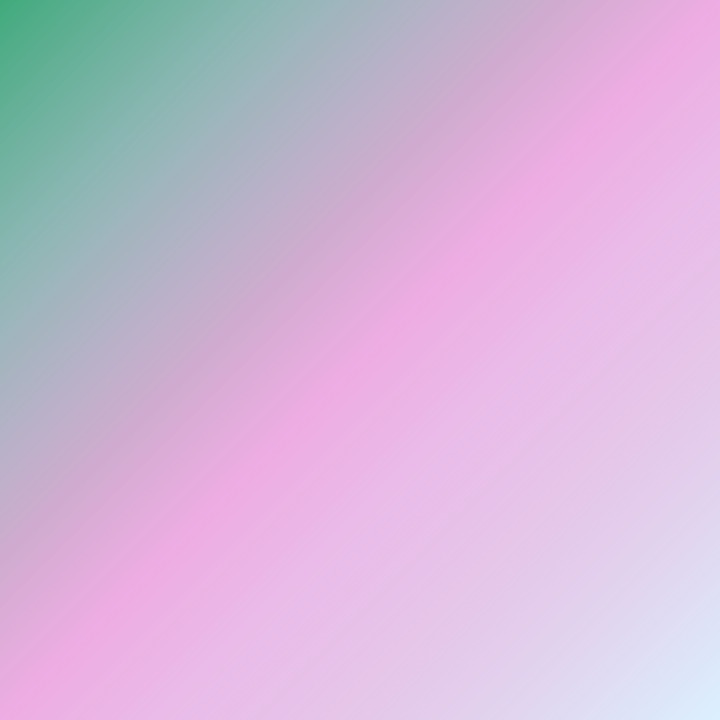 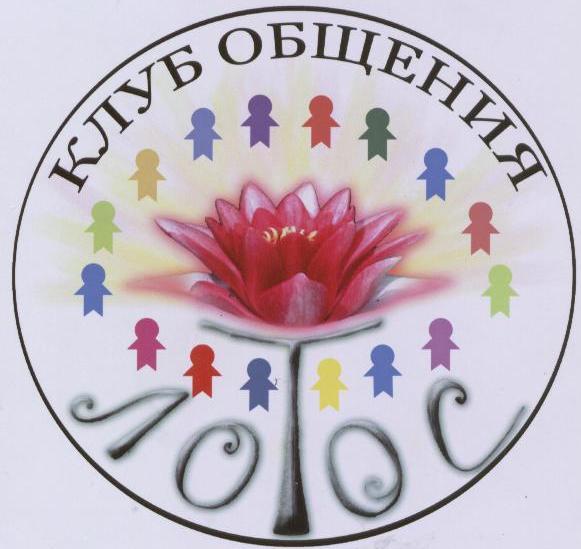 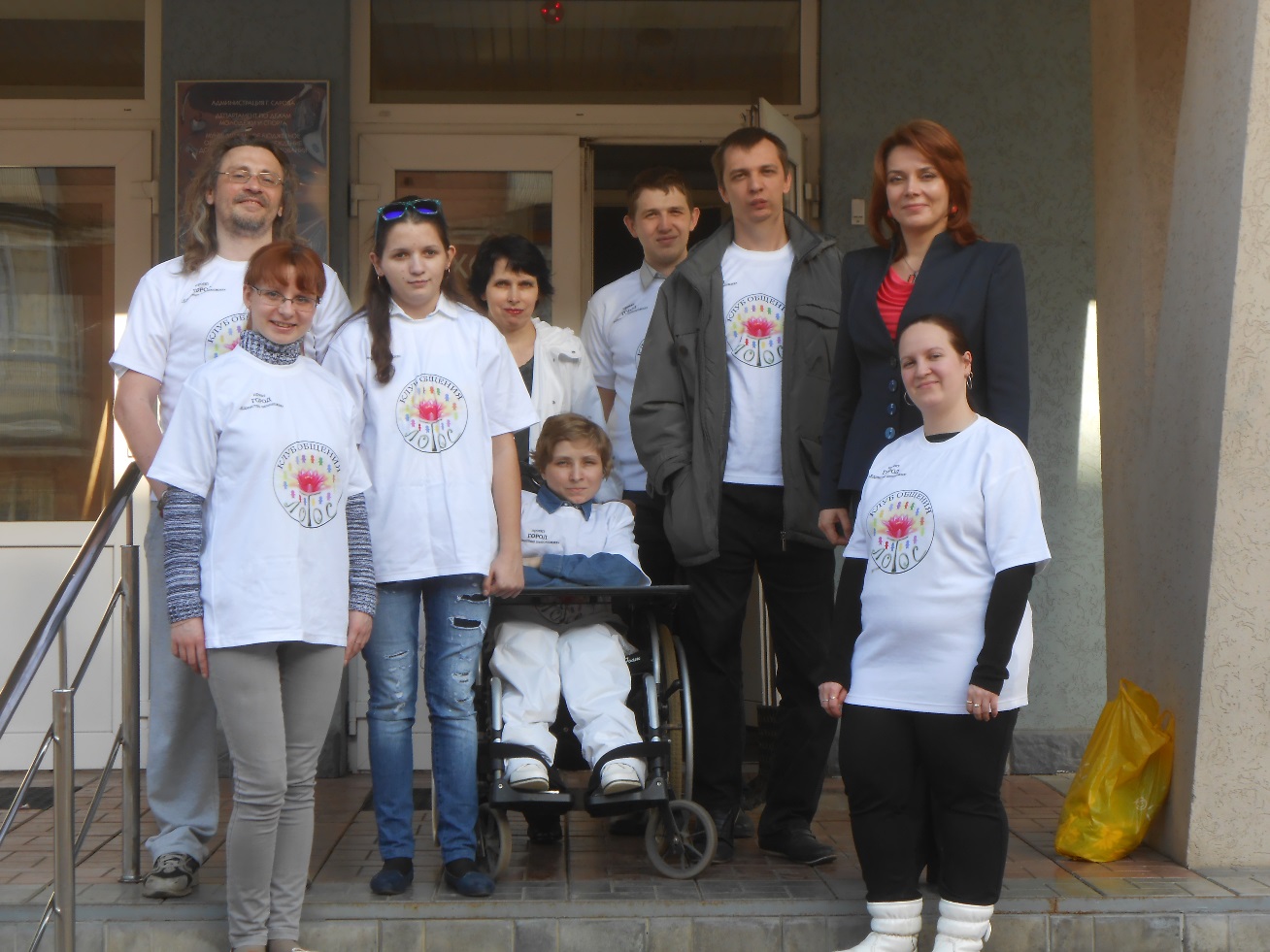 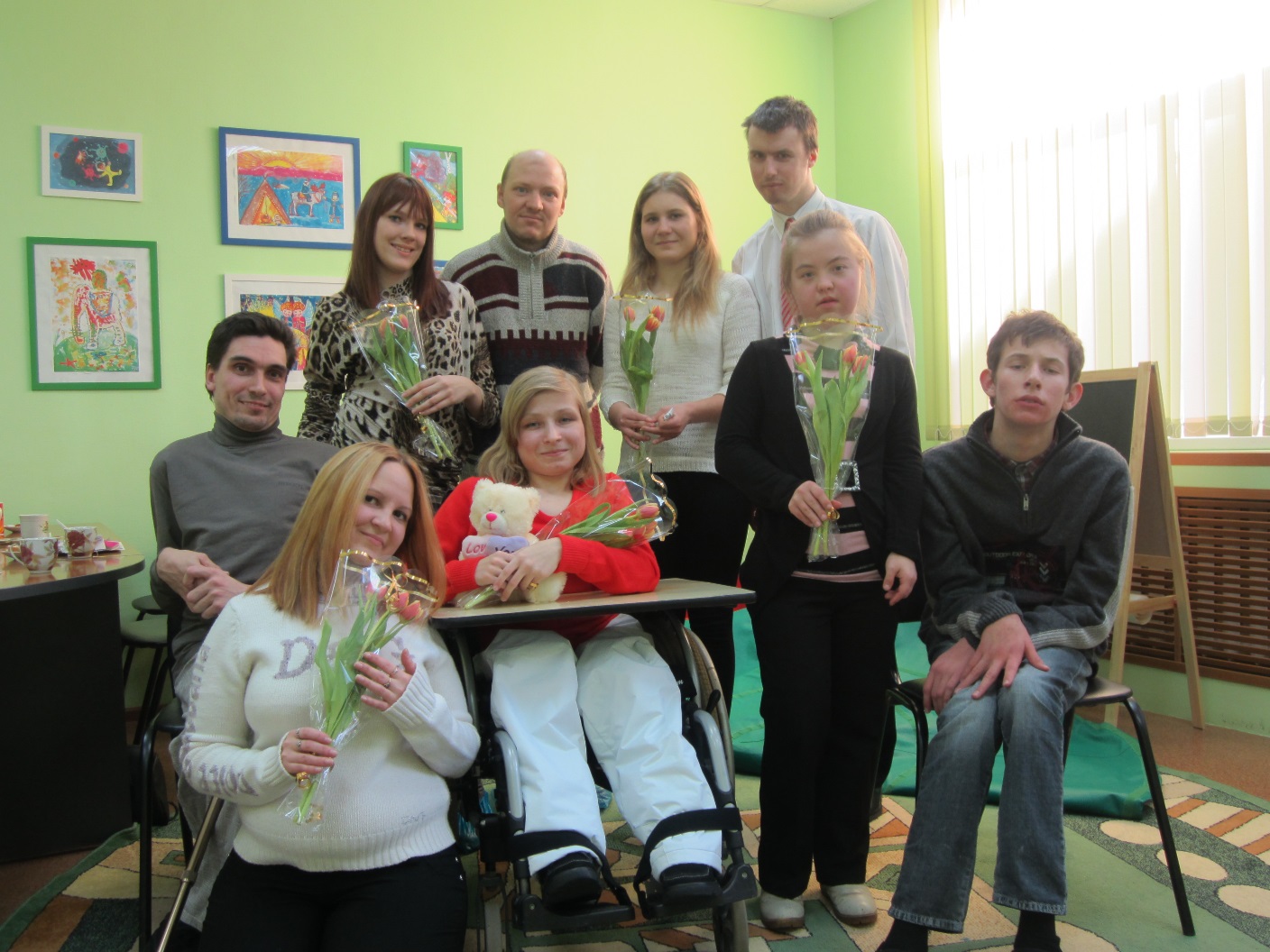 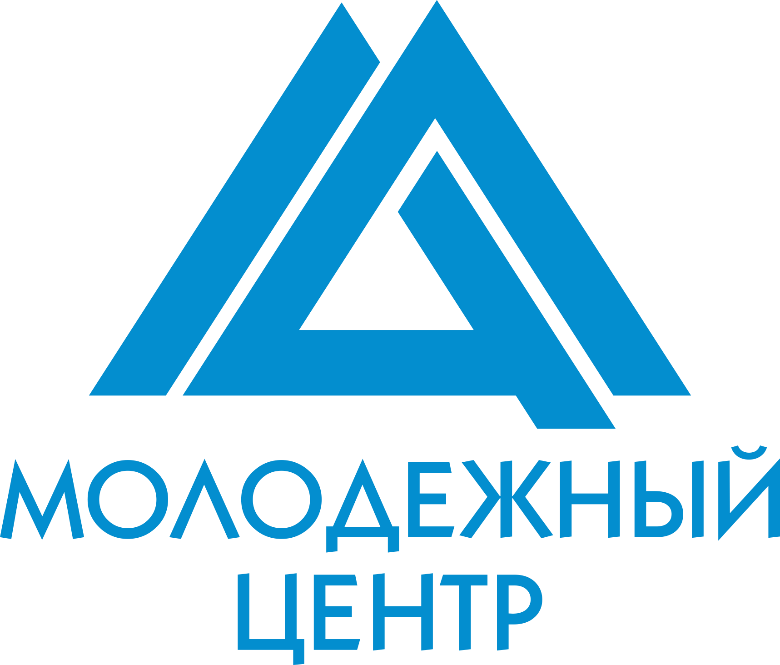 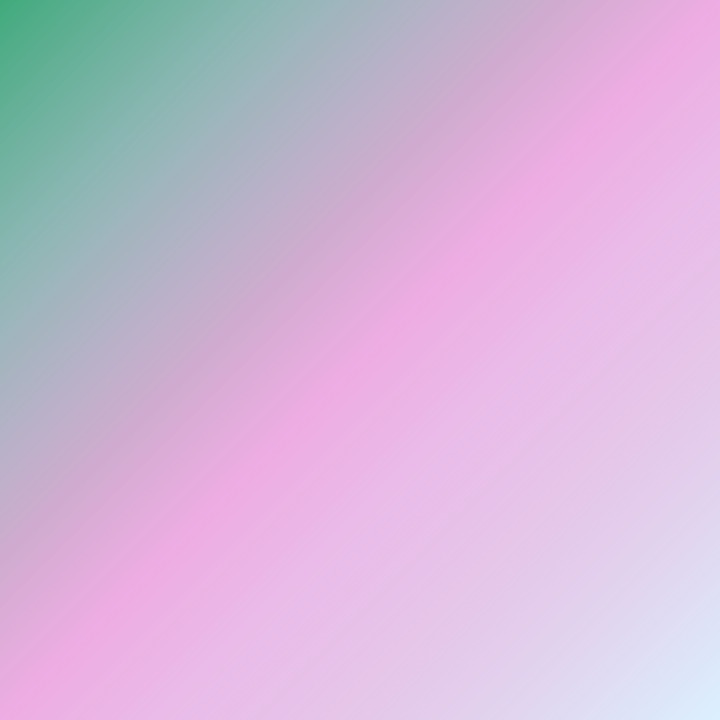 Формирование инклюзивного положительного опыта у молодых людей с ОВЗ и инвалидностью, а также молодежи г. Саров  через участие в совместных мероприятиях в рамках благотворительного марафона «Город – единство непохожих».
Цель:
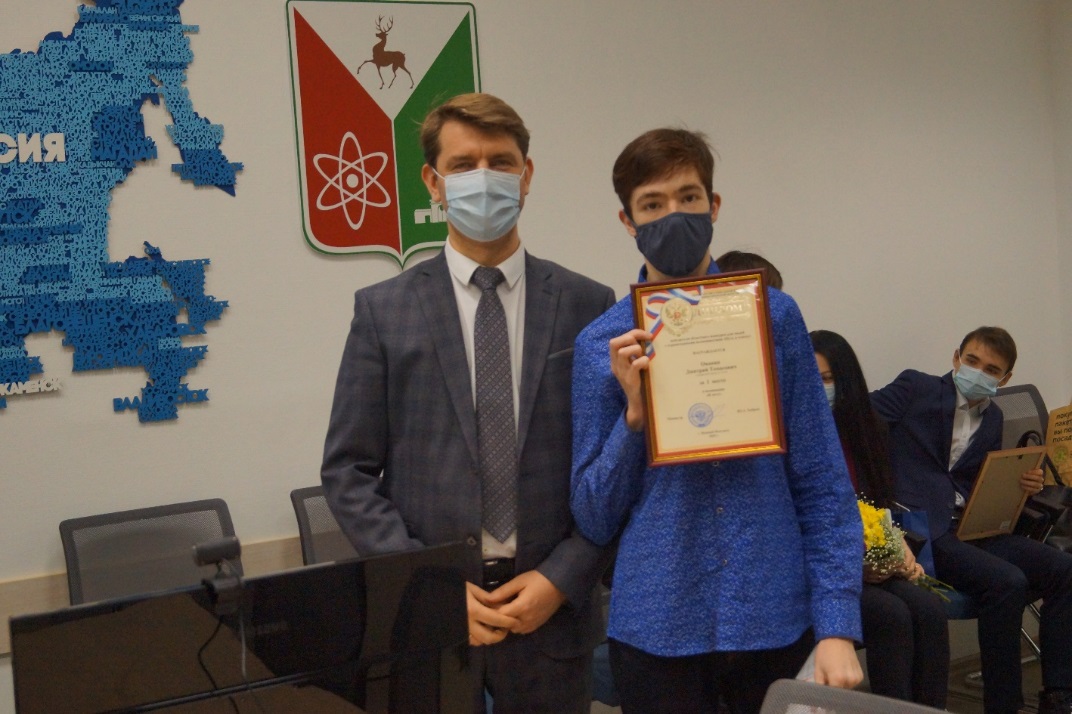 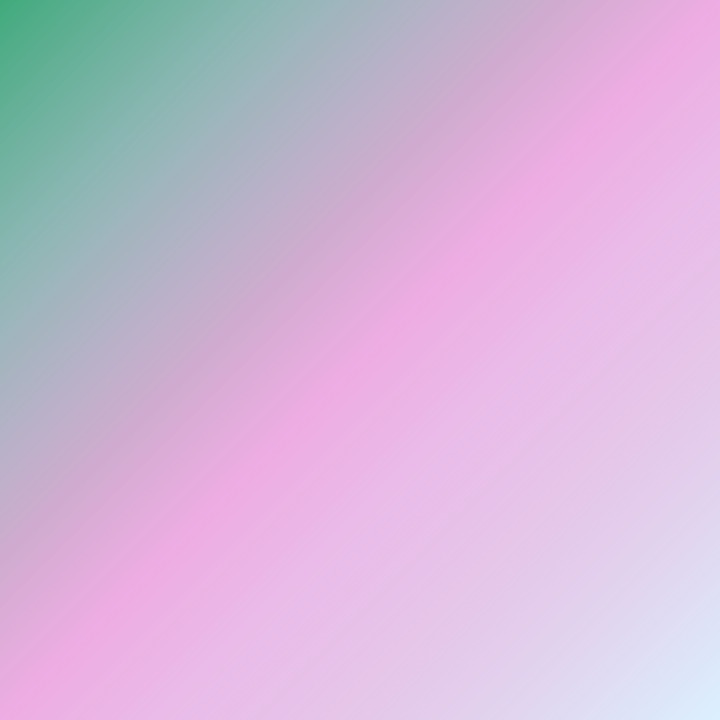 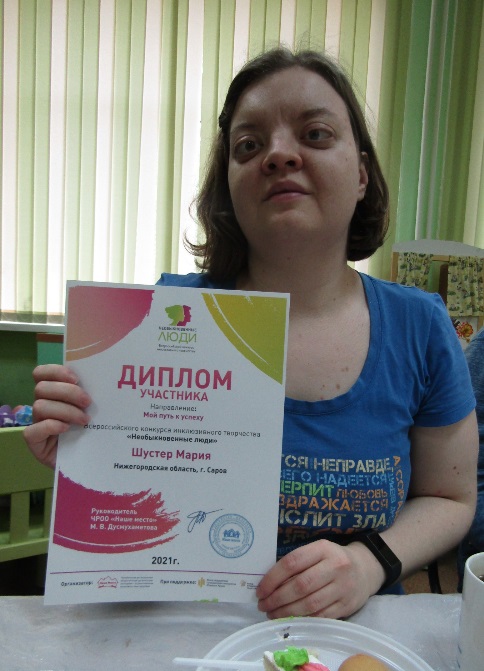 #Достижения_Лотос
#Шаги_к_успеху
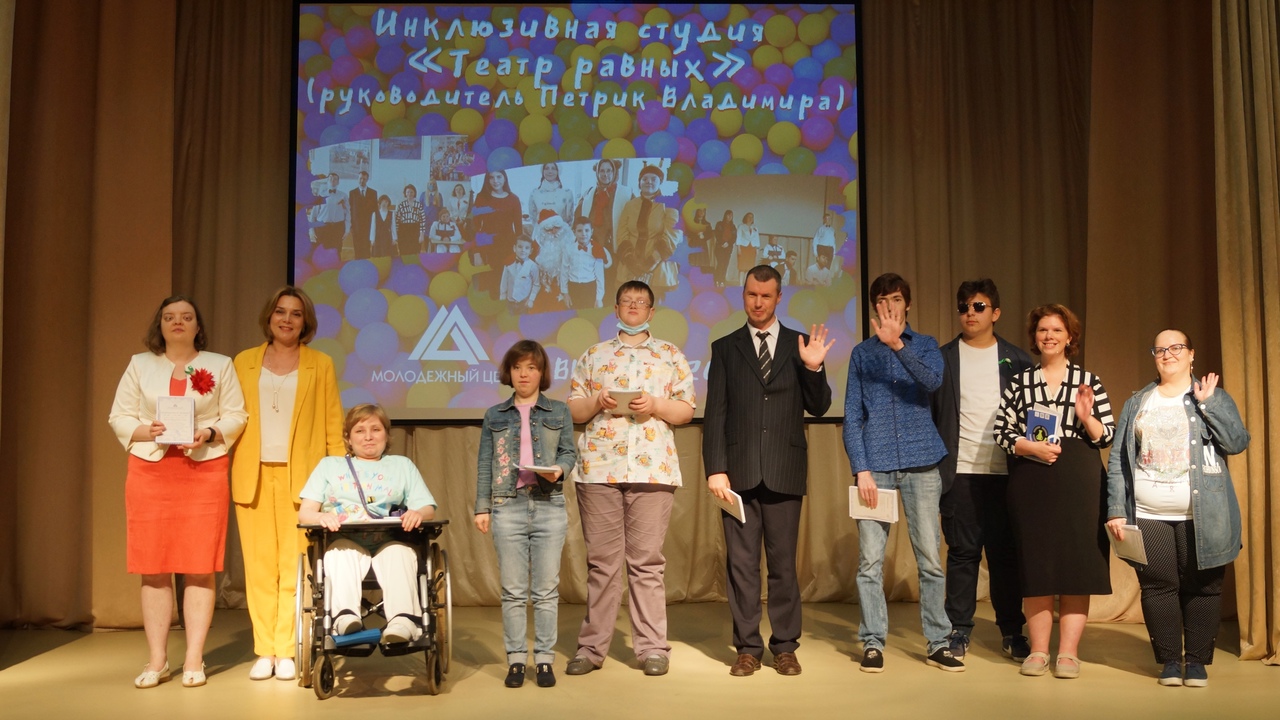 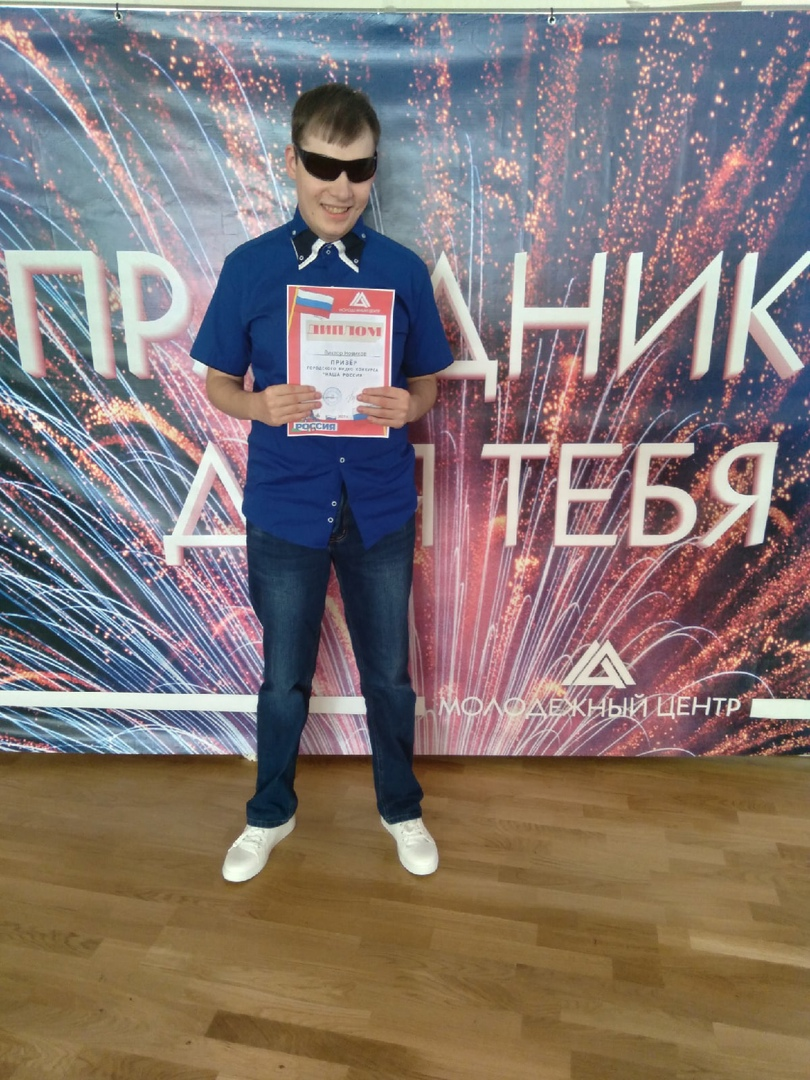 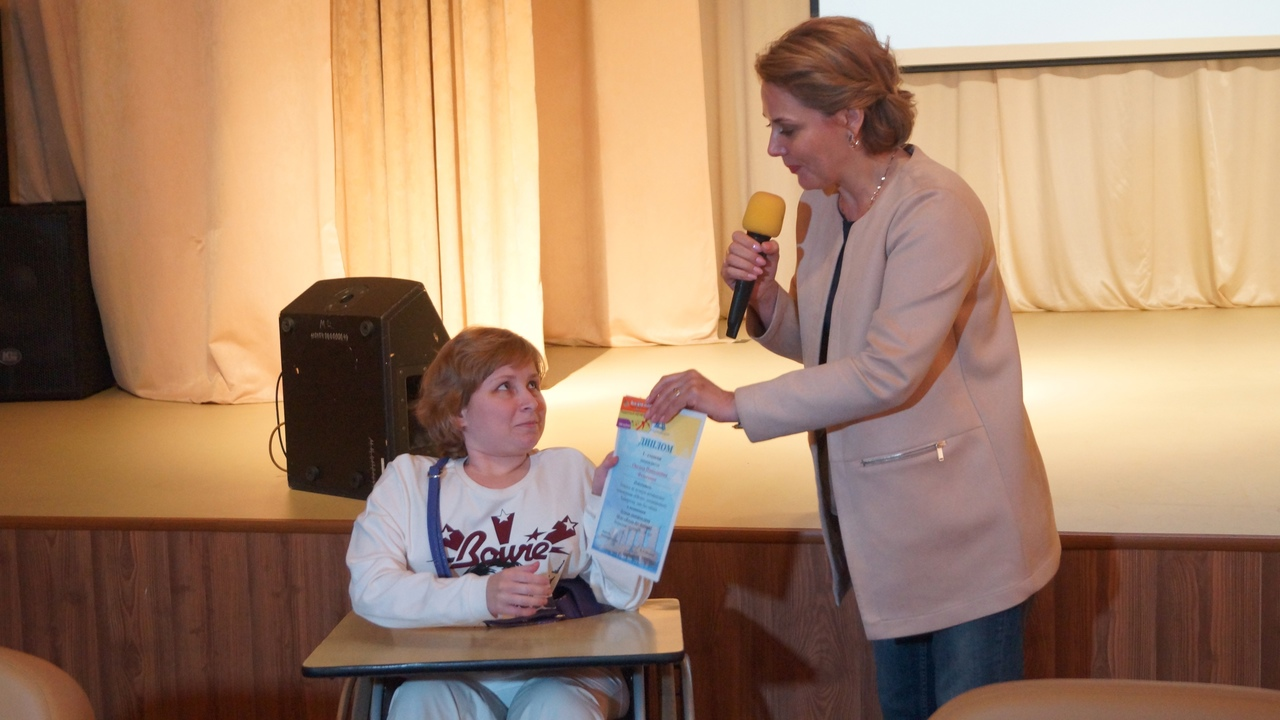 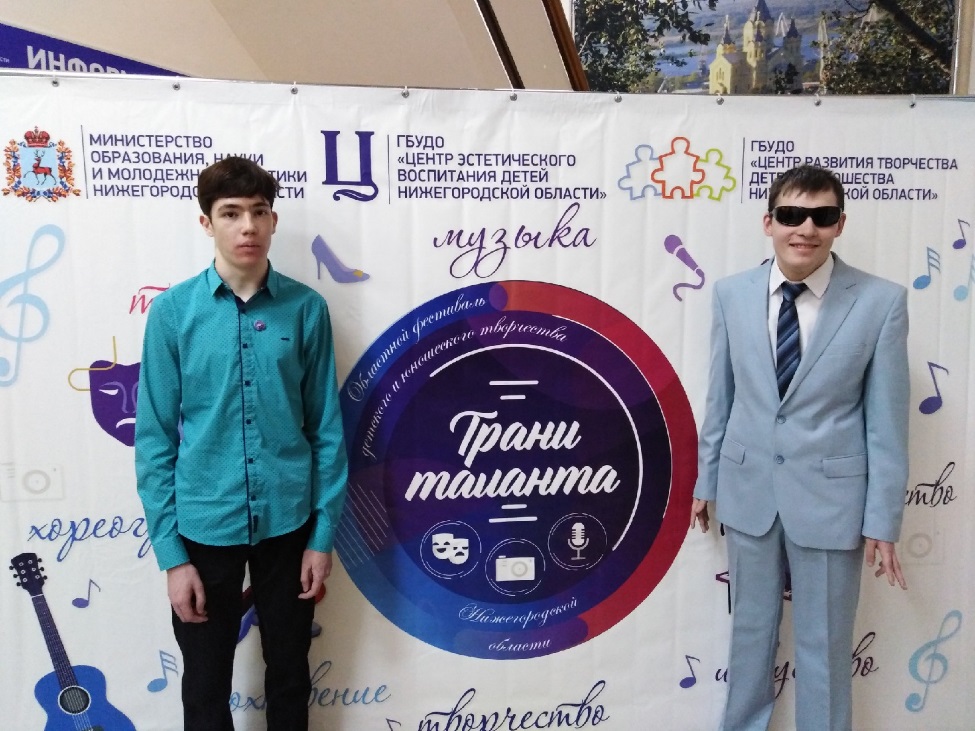 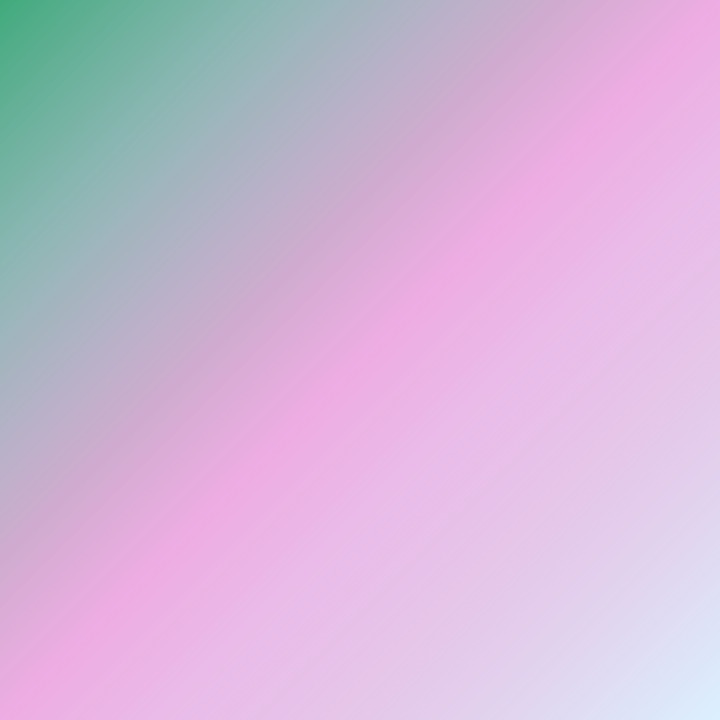 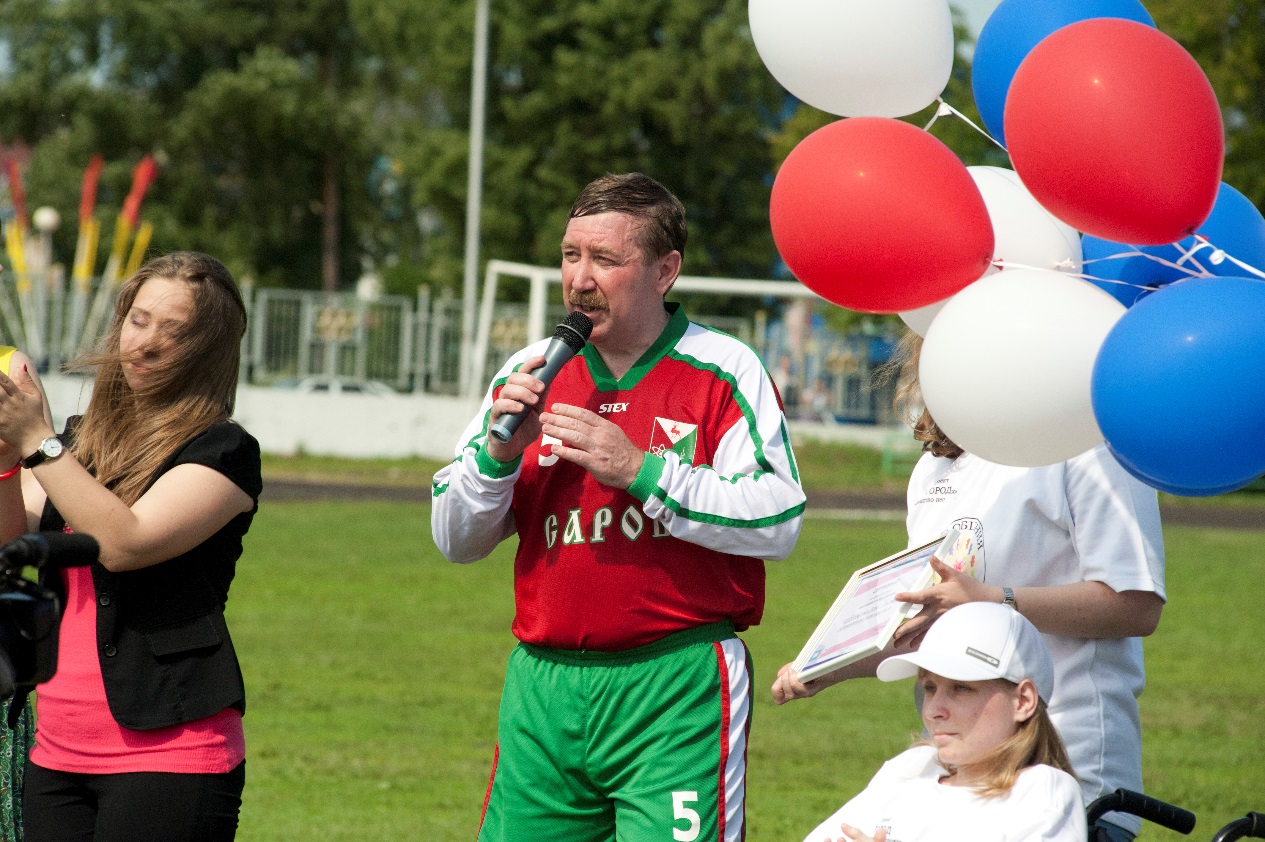 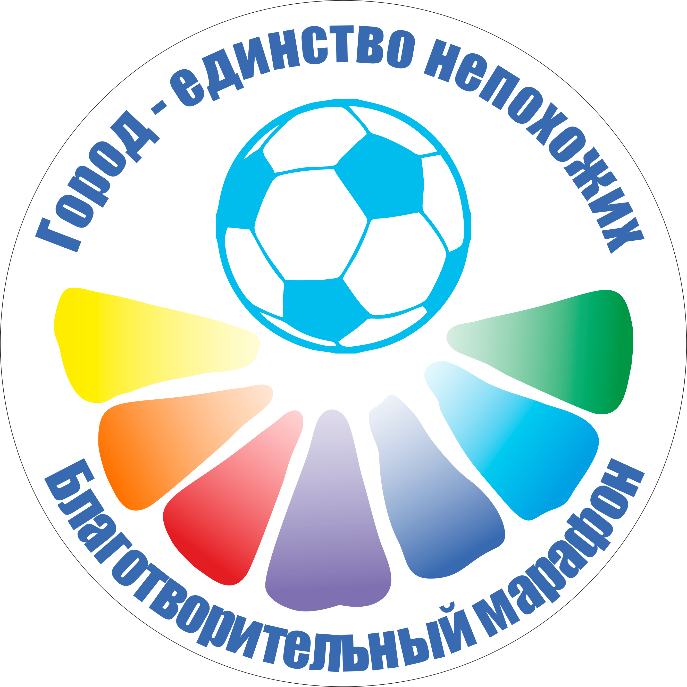 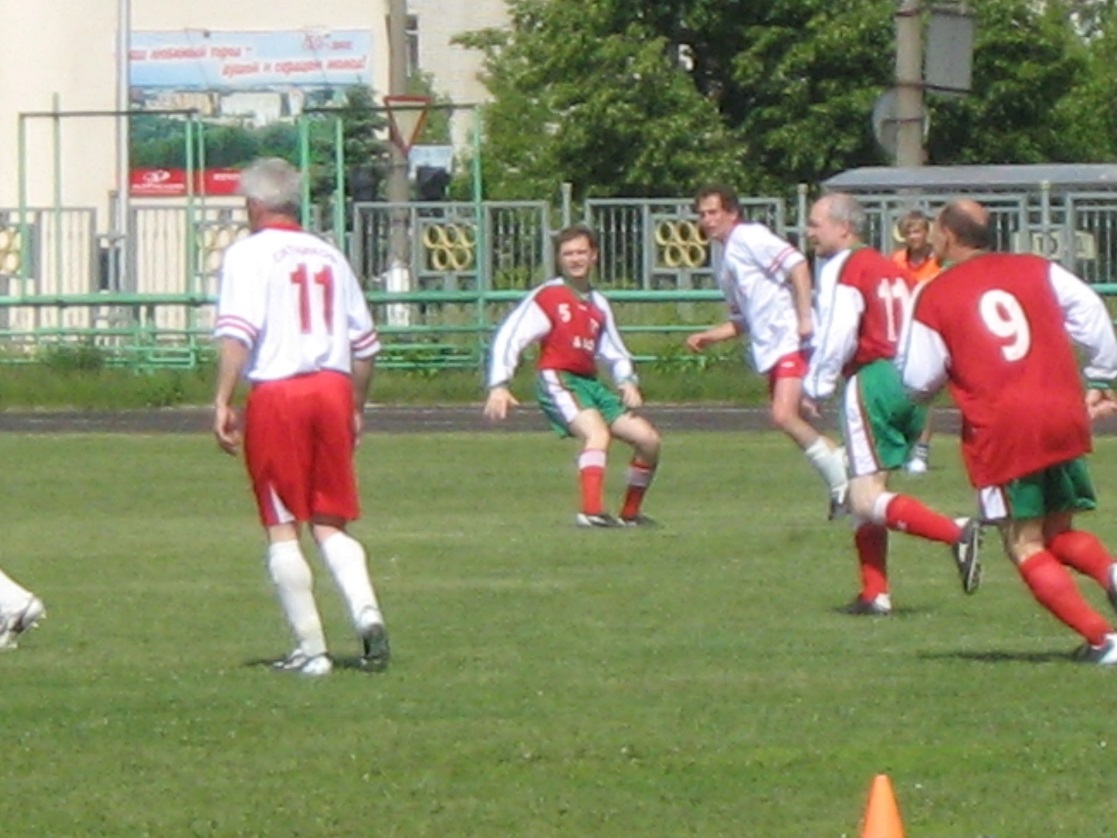 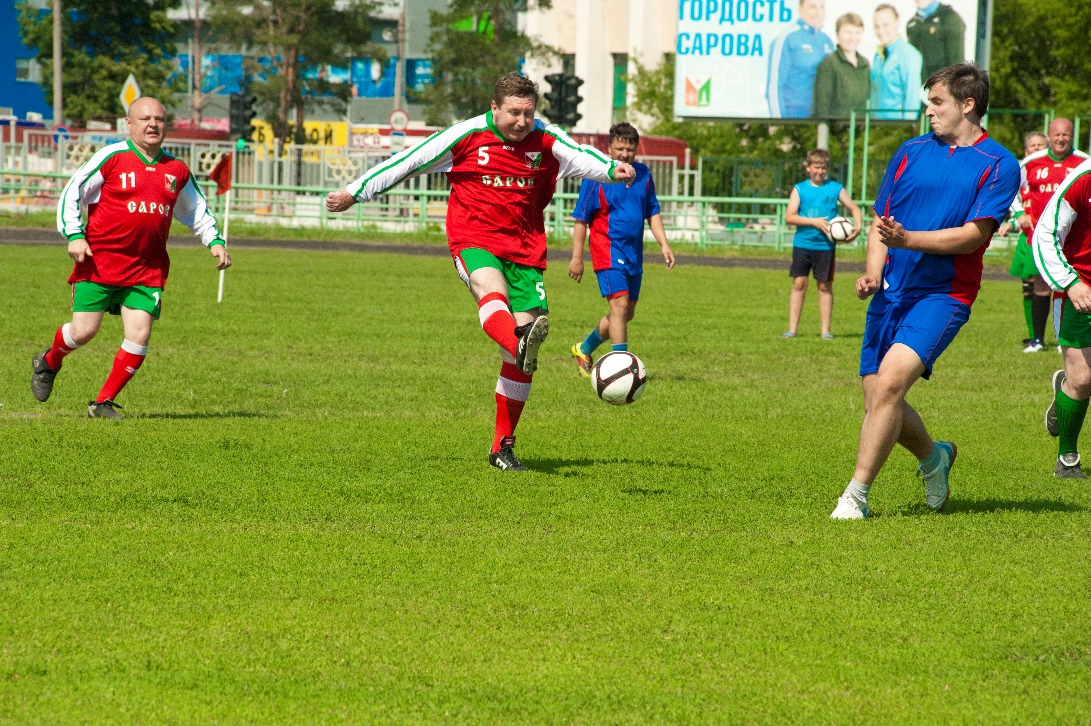 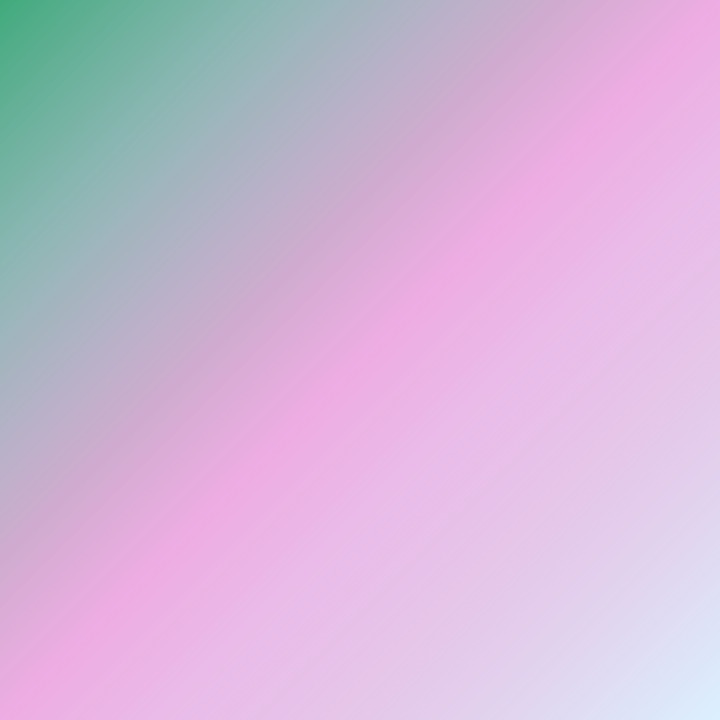 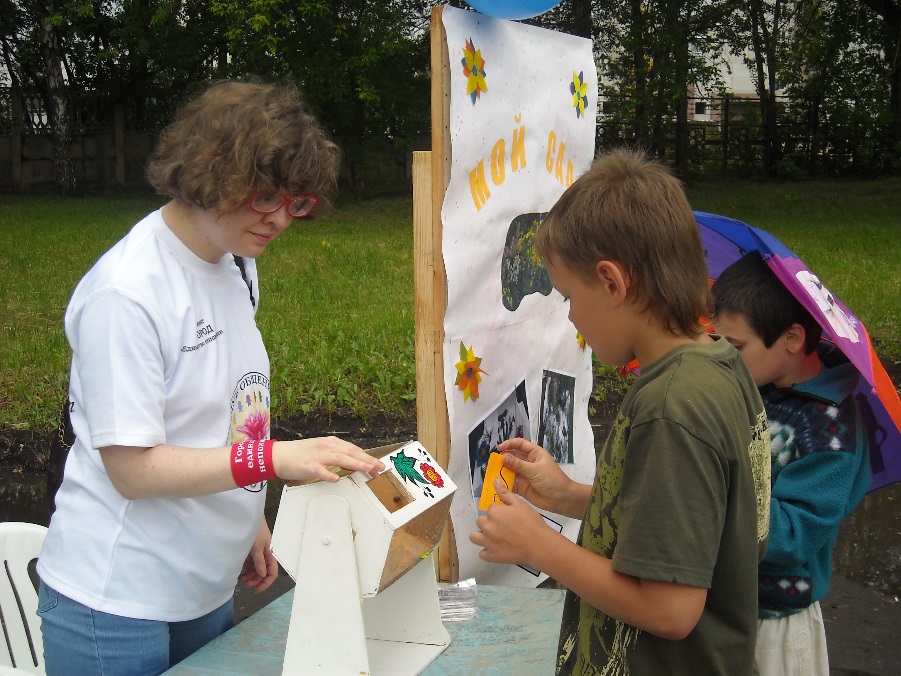 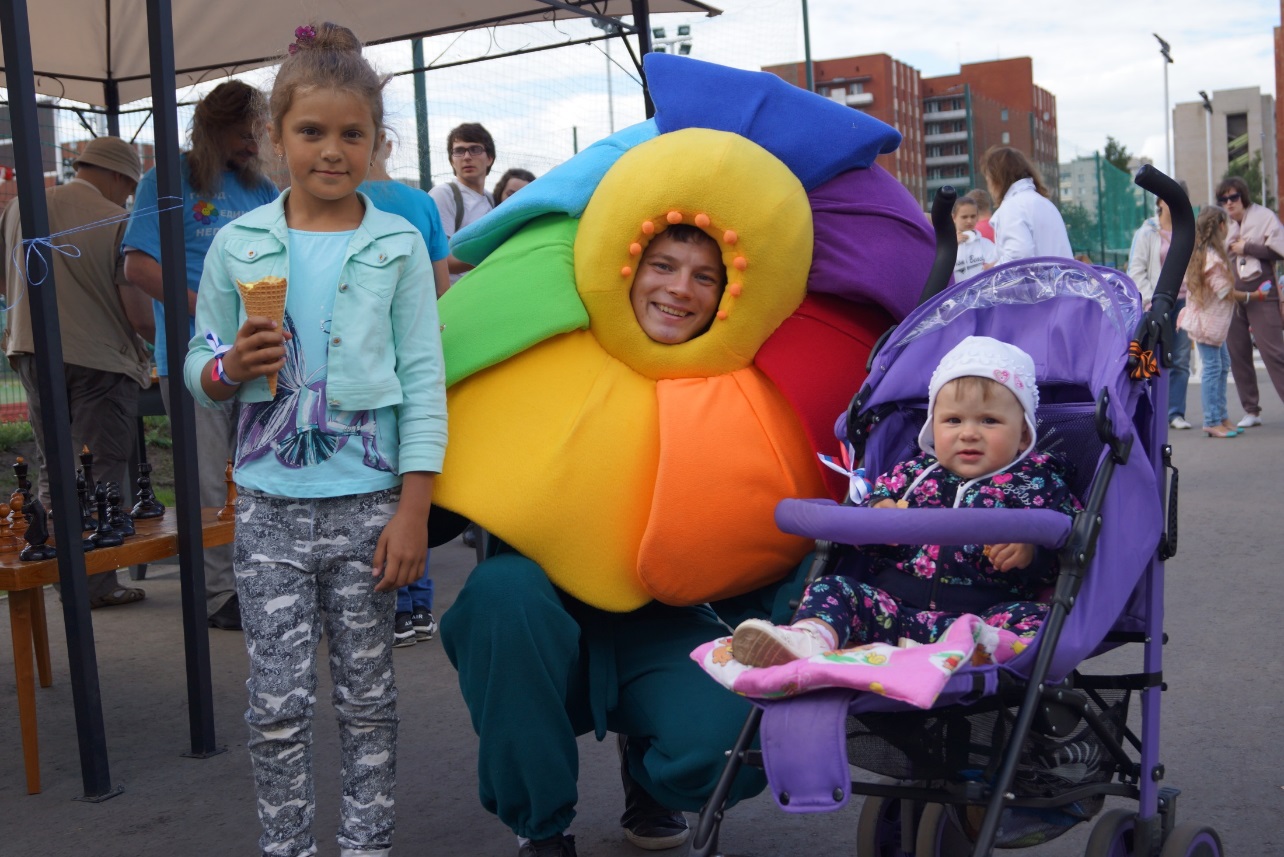 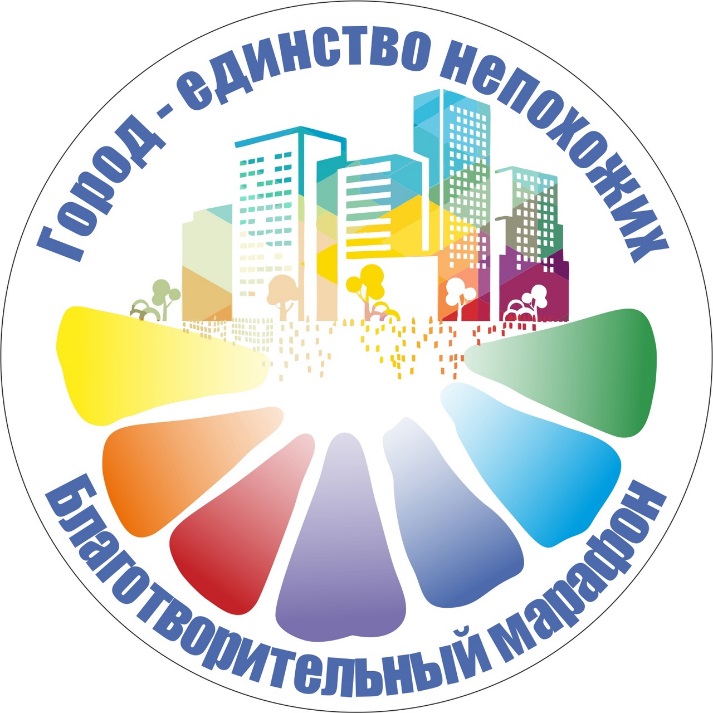 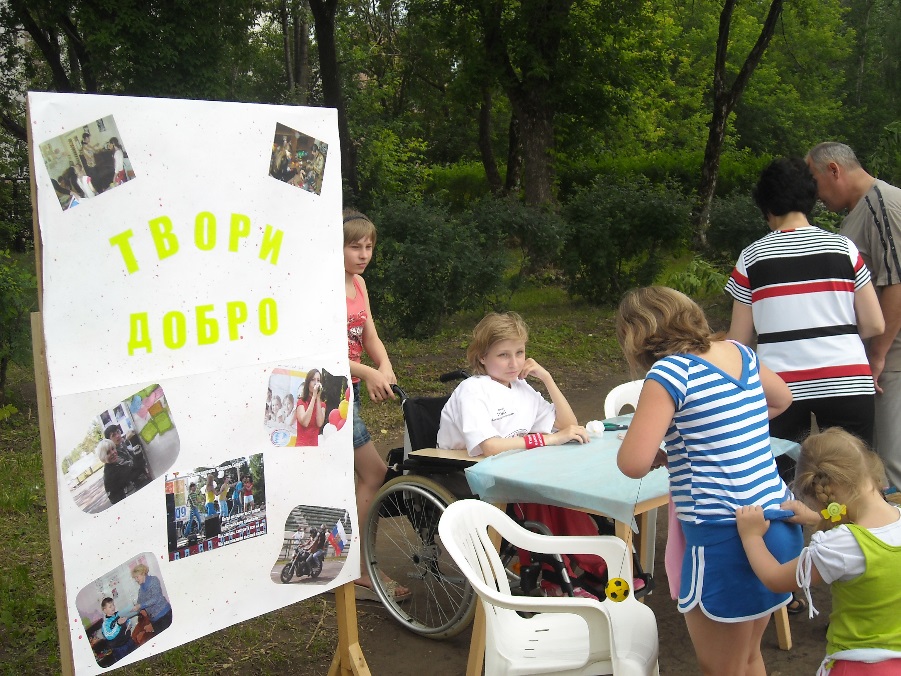 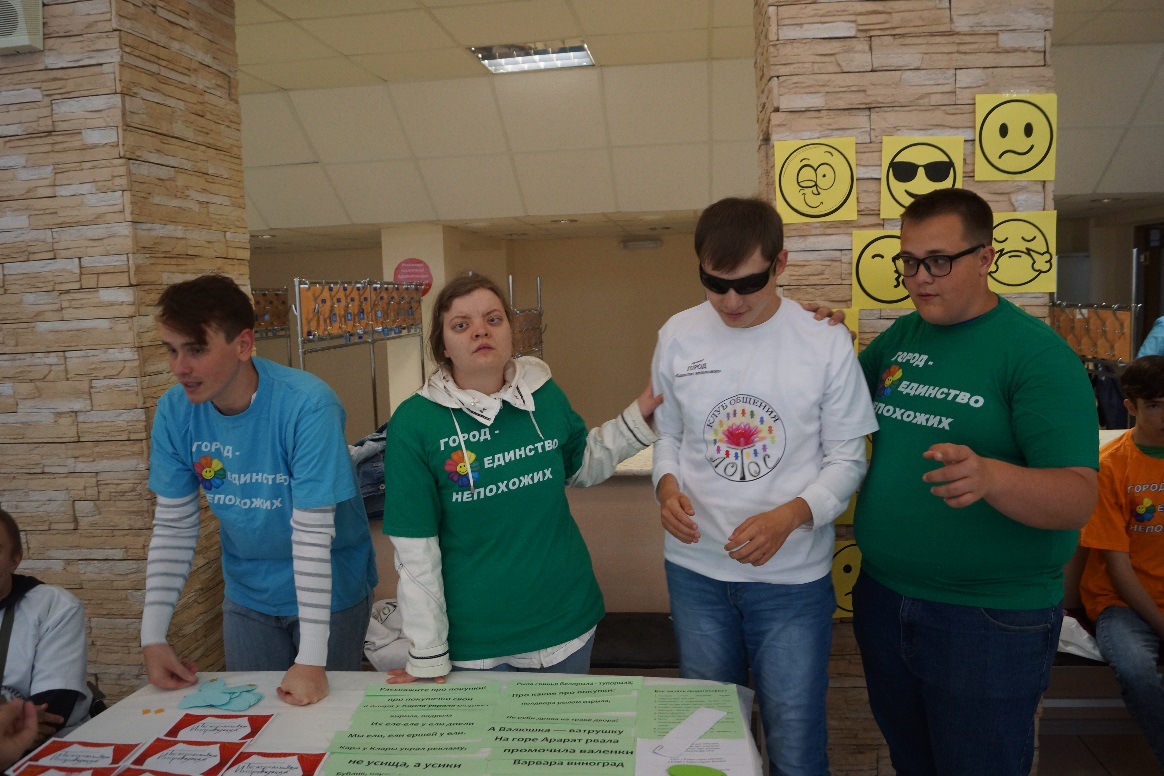 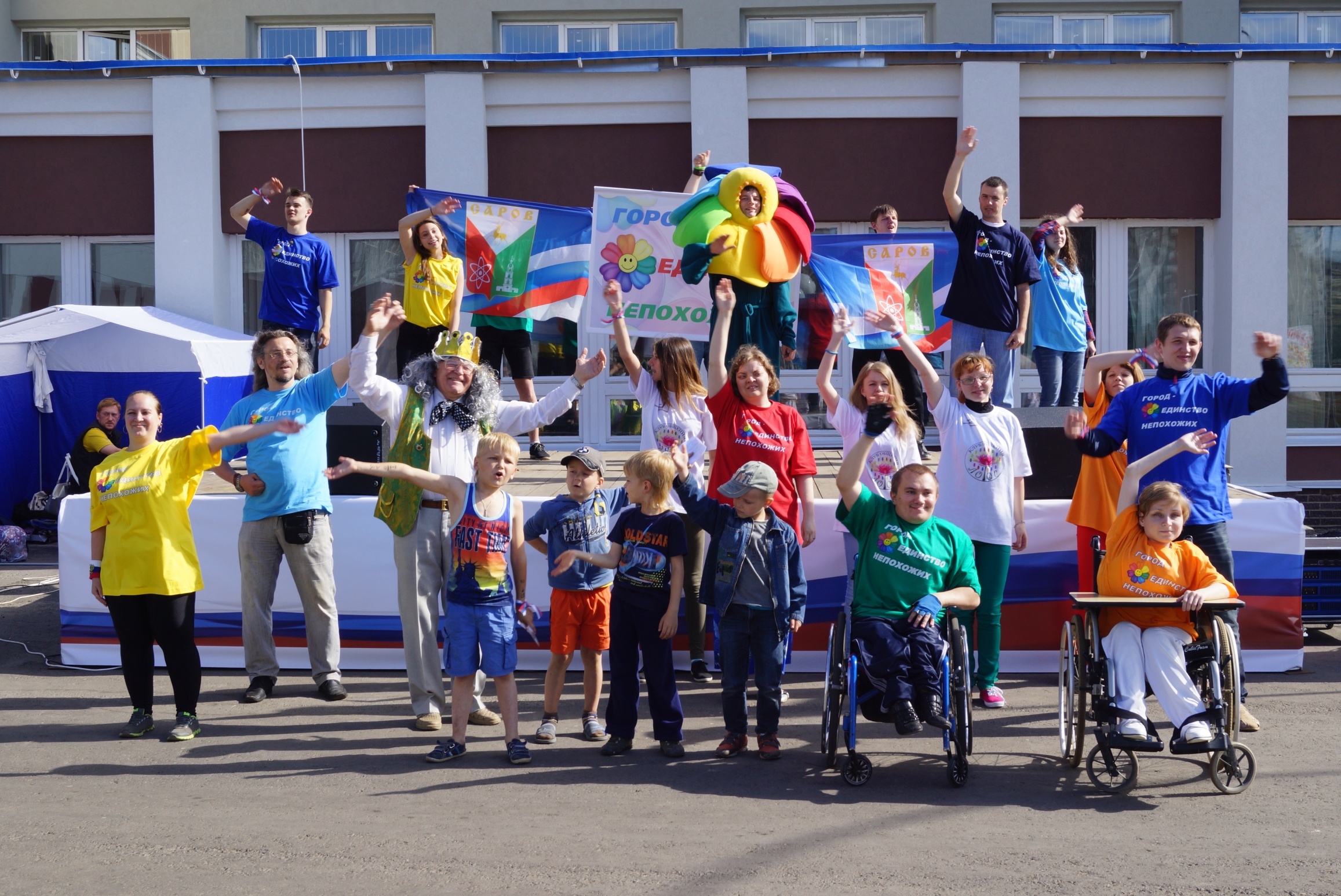 Мы РАЗНЫЕ, но мы РАВНЫЕ!
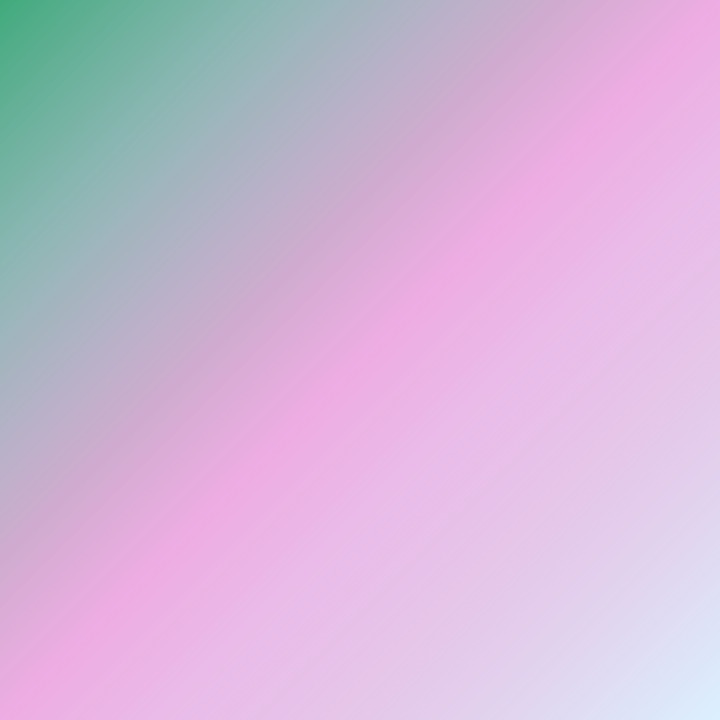 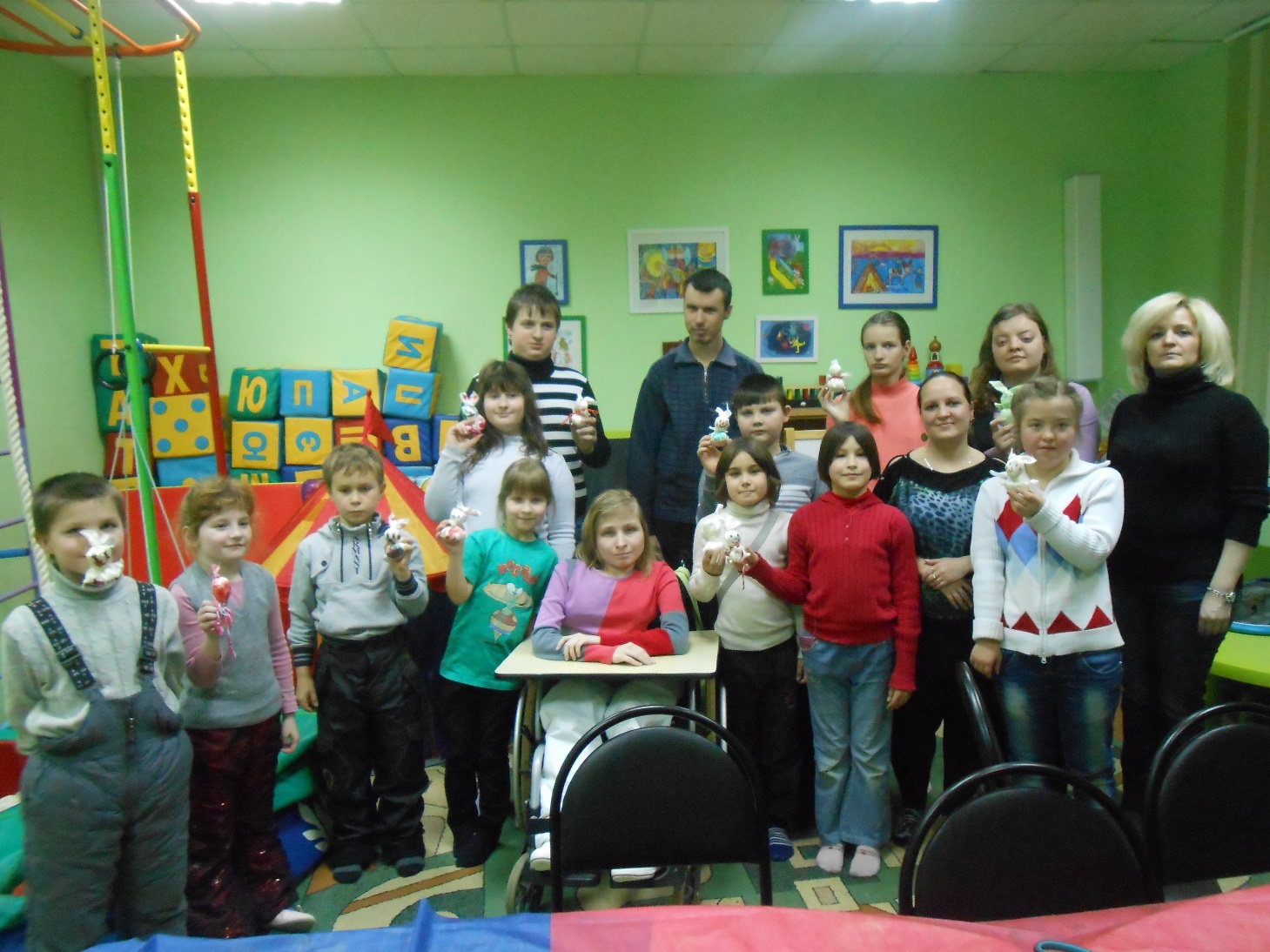 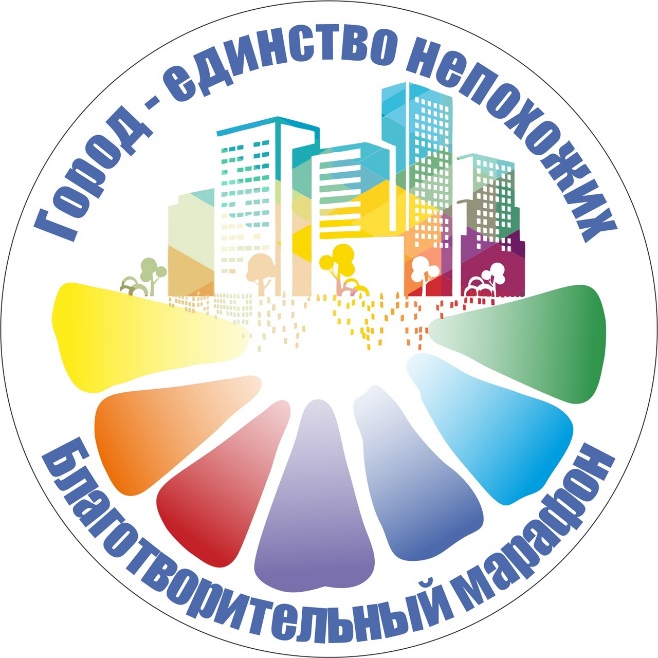 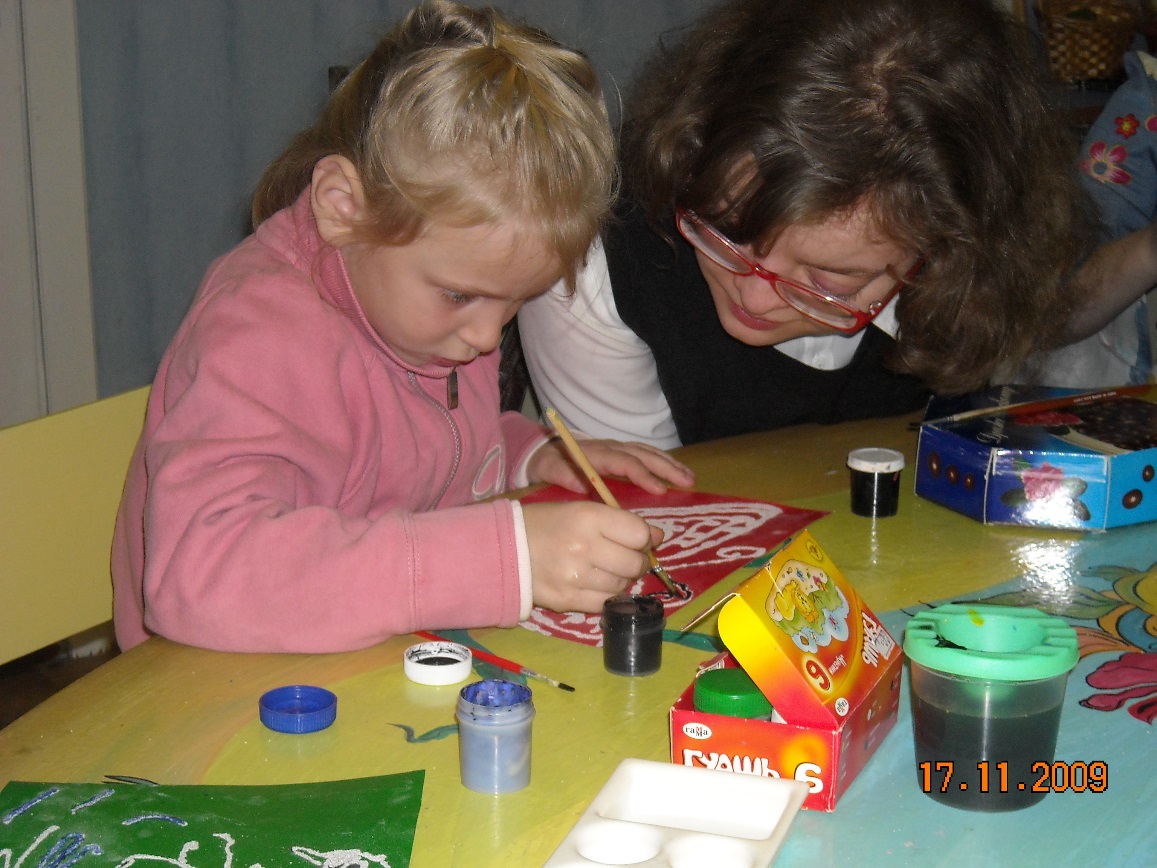 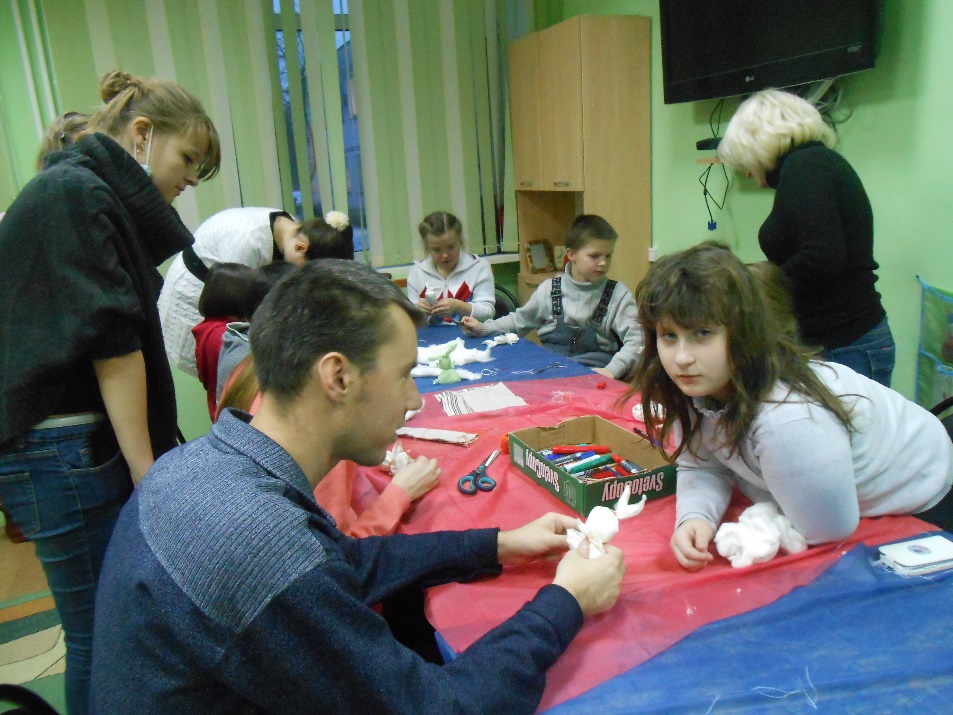 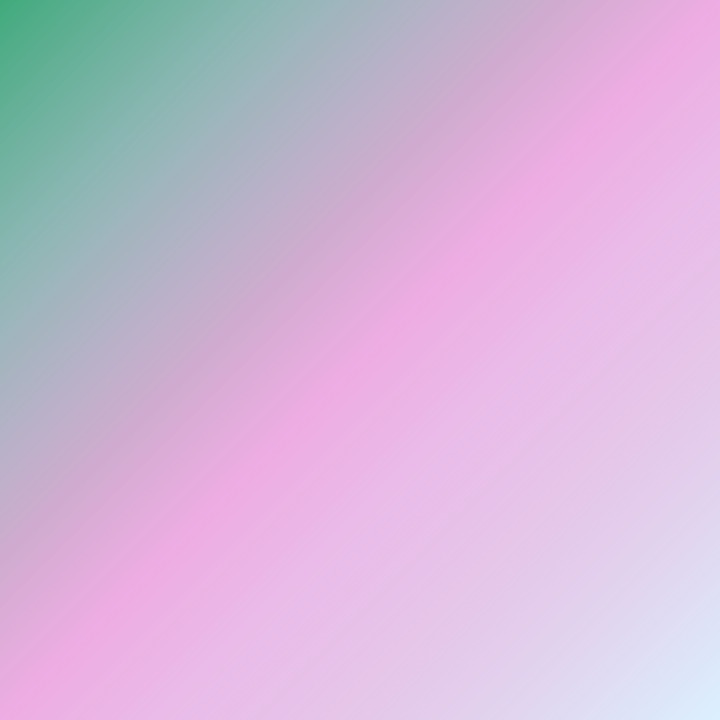 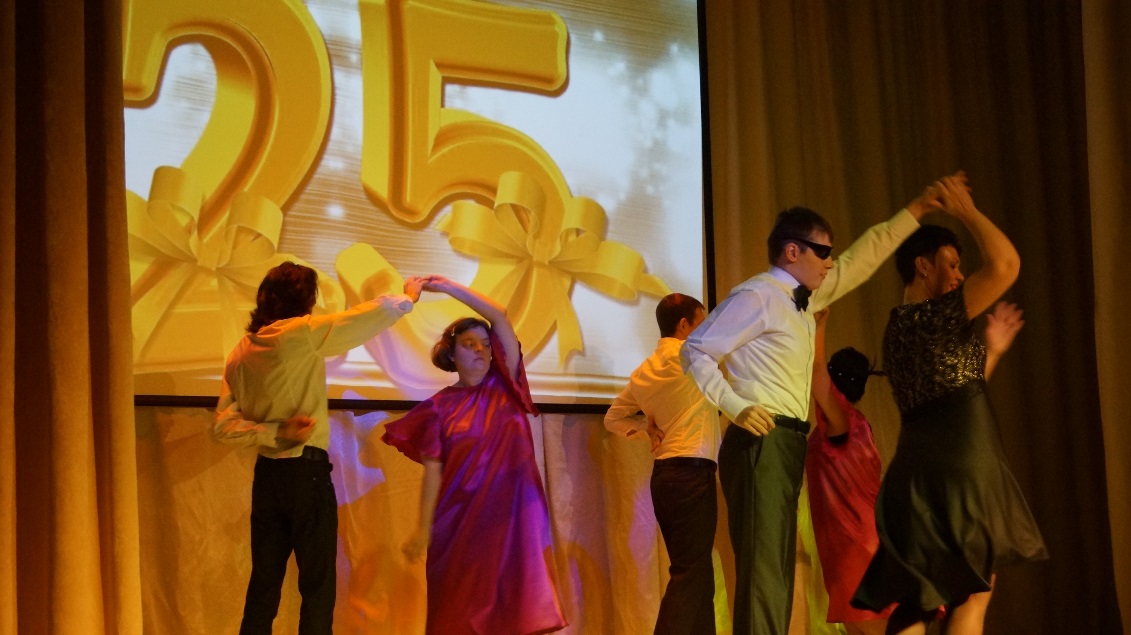 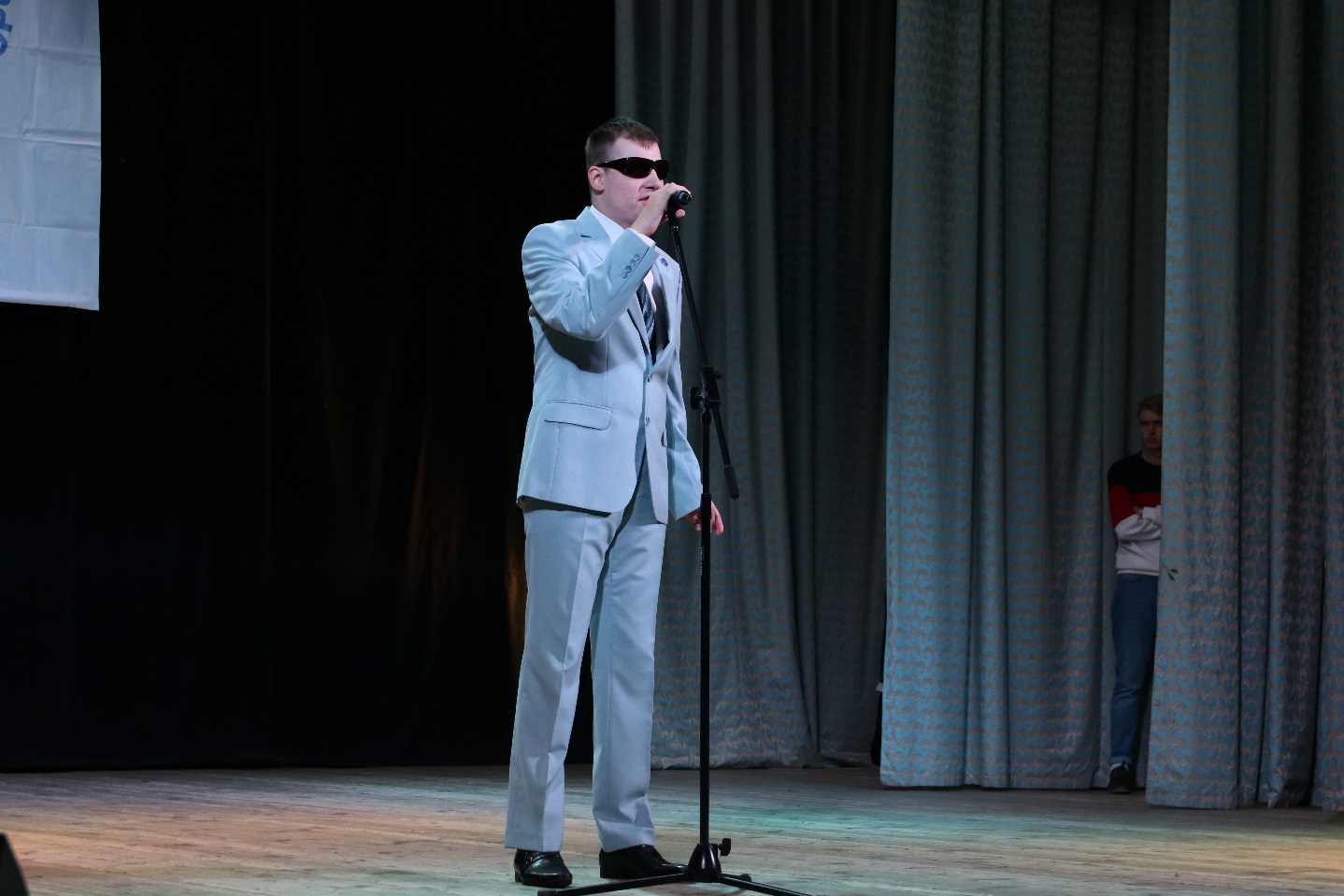 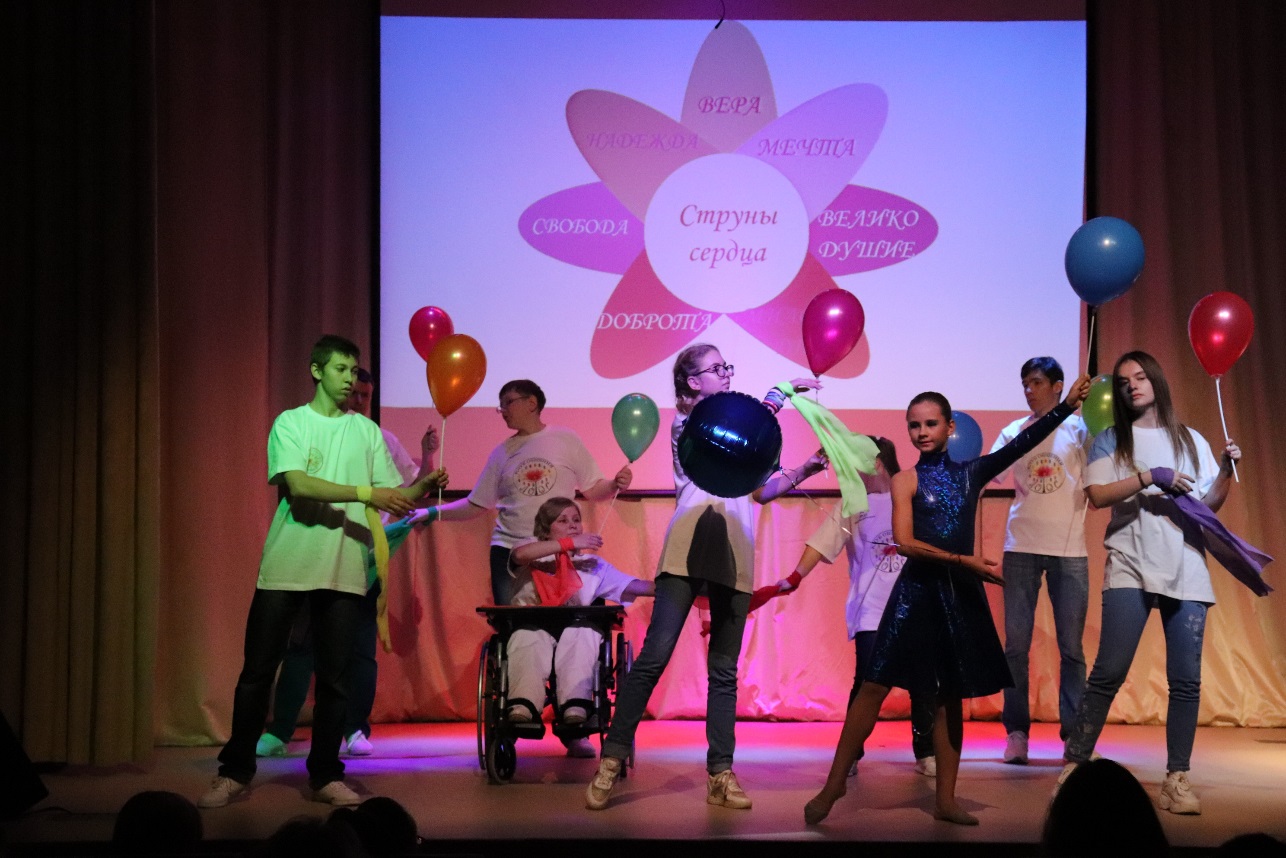 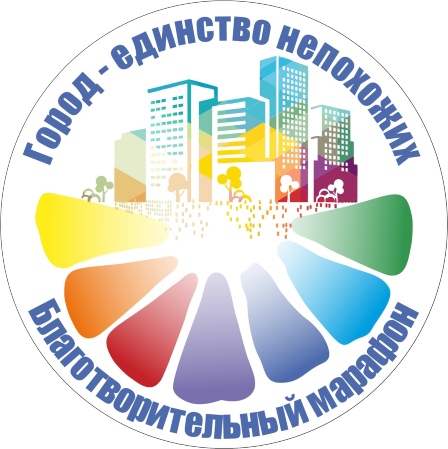 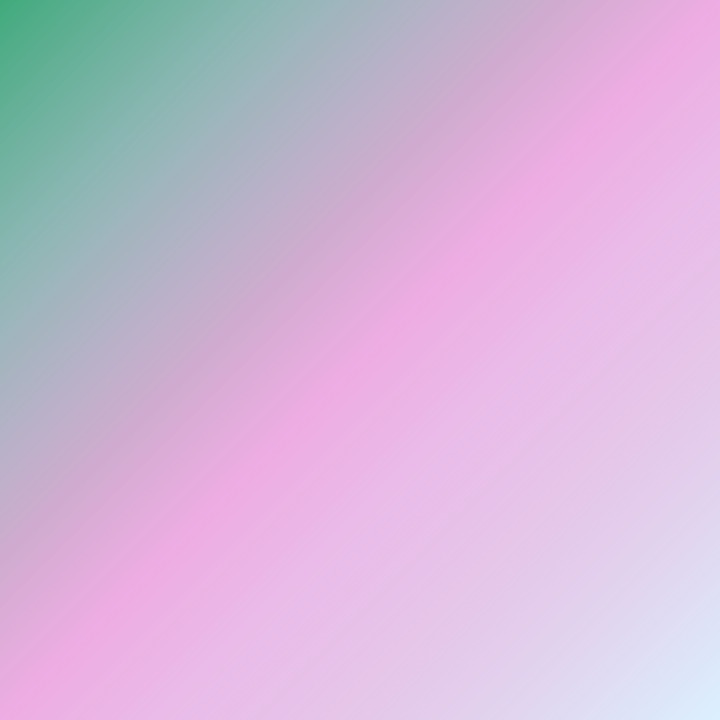 ИТОГО: 151 899 руб